Drag the right word  under the right picture.
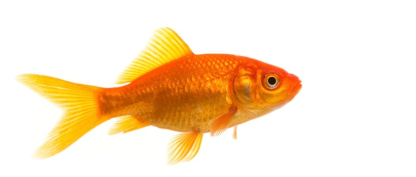 dog
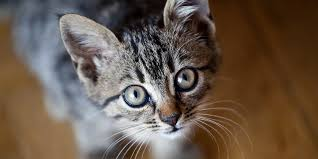 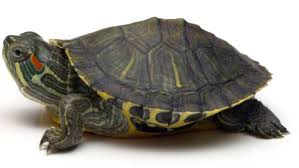 frog
fish
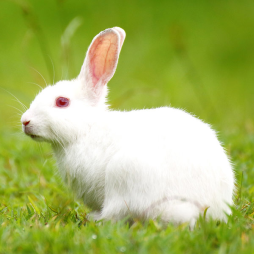 rabbit
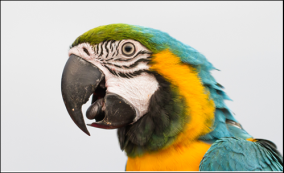 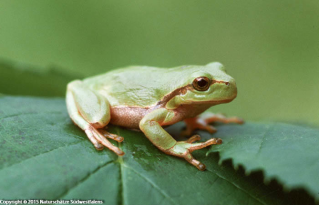 lizard
hamster
turtle
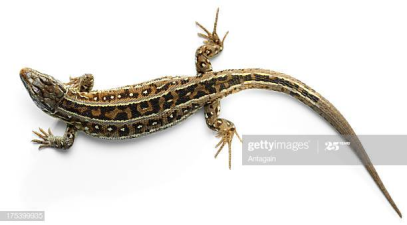 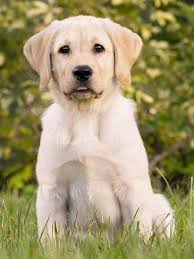 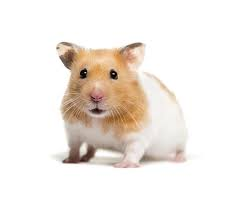 parrot
cat
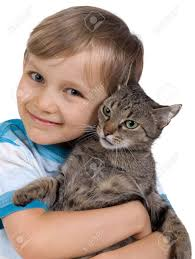 Complete  as in the example.
I’ve got a cat.
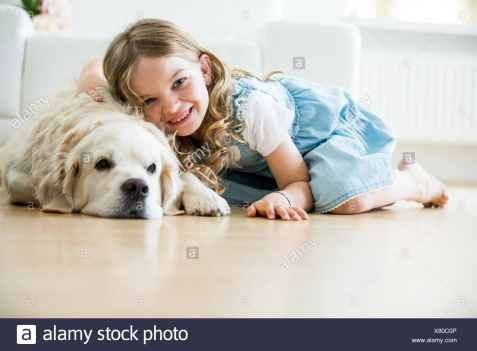 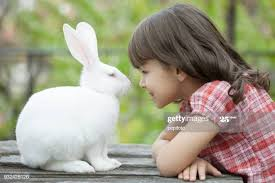 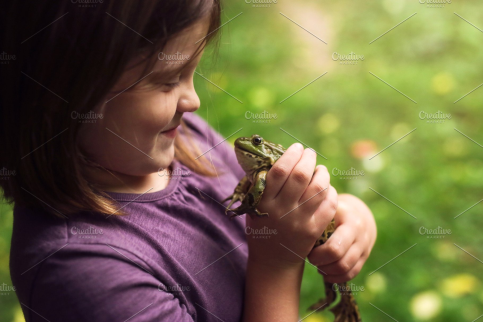 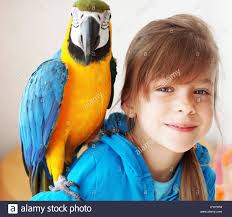 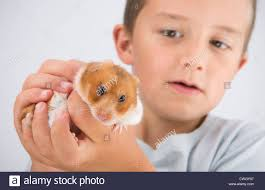 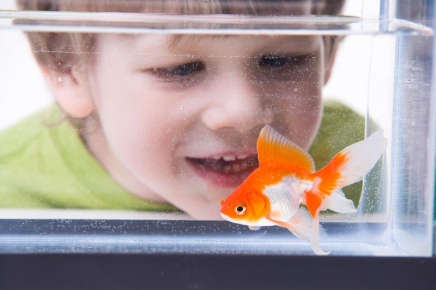